Welcome to CS 1301!
Principles of Programming I
Class URL
ww2.valdosta.edu/~rpmihail/teaching/F14/CS1301

Please write this down!
Myself
Dr. R. Paul Mihail, professor
Office hours – use them!
MW, 3:30-5:00pm Nevins Hall 2119
Email – rpmihail(at)valdosta(dot)edu
Thank you very much!!
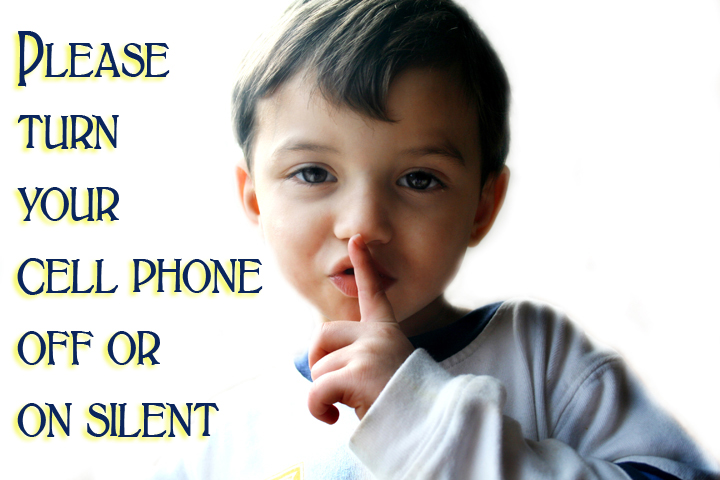 Laptop Policies
Lecture
Studies show most students with laptops open in front of them are NOT paying attention to the lecture
IF you insist on using a laptop in lecture, you MUST sit in the very BACK row of the classroom, so that you distract only yourself and not other students
Lab
There are sufficient computers in each lab for every student
You can use your own laptop if you wish
Textbook and Supplies
Students are responsible for material in chapters that are listed in schedule and covered in lectures
Lecture tests are closed note, closed book
Lab tests are open note, open book
For Attendance – on one 3x5 card
Write your NAME
Write the DATE 
Write your SECTION
AND...
What are your goals for this class? That is, what do you want to learn?
How much time do you expect to spend on this class OUTSIDE of lecture and lab time?
Goals Activity - continued
SHARE your list with a neighbor and ADD to it if you like
COMPARE your list with the one from the syllabus
Turn in your card at the end of class
And on the back of the card, describe
What is the most complicated thing you have done with a computer?  or 
What have you done with a computer that you are most proud of?   
We are trying to tell what level of experience you have with computers.
The goals of the class are
To acquire an understanding of computer architecture and data representations (variables, representation of numbers and character strings)
To learn basic algorithmic problem-solving techniques (decision structures, loops, functions)
To be able to use and understand classes
To be able to design, document, implement and test solutions to programming problems
Experience in Programming
This class assumes NO experience in programming
It does assume some experience with computers and Windows 
copying files, printing
navigating paths
Your Grade is Based on:
• Attendance/labs/pop quizzes: 10%
• Online discussions (on BlazeView): 10%
• Programming assignments: 30%
• Exam 1: 10%
• Midterm exam: 10%
• Lab test: 10%
• Exam 2: 10%
• Final Exam (comprehensive):10%
Attendance
Required at All Lectures
taken at random by 3x5 cards, cooperative activities, quizzes
Required at All Lab sessions
don’t get credit for team submission if not there
only "VSU excuses" accepted
death in family, illness, school trips, religious holidays
Give me your excuse documentation
Plagiarism / Cheating
“Getting an unfair academic advantage"
using other people's code as your own
attempt to make code appear to work when it does not
NO assistance from someone else on Lab or Lecture tests
Only talk in GENERAL TERMS about program assignments, not specifics
Do NOT "work together" on a program
Cheating, cont'd
Do NOT show your source code to any other student - Protect your source code!
If you talk to anyone outside the class, do not let anyone "inject code" into your program!  YOU are the one writing it!
Penalties START with a zero on the assignment and a LETTER in your permanent file! UK Policy is followed
Cooperative Work
On the other hand!
“Talk to your neighbor” or cooperative activities in lectures
Lab assignments – you will have  lab partners and turn in work with them
Accommodation
Please tell me about it if you have a letter - as soon as possible!
Letters are not retroactive!
We can arrange both lecture and lab tests to be accommodated
Software we will use
JDK (Java Development Kit) 
Free from http://www.oracle.com/technetwork/java/javase/downloads/index.html

JGRASP
Free from 
http://www.jgrasp.org/
Myths about CS 1301
It's a 1000-level course, it's EASY! (or not much work!) or (trivial!)
You can cram the night before the tests and get through the course ok
You can wait until the day the programs are due to work on them
You can just memorize code
What to do next
Read Chapter 1 and 2 of textbook
Work on Lab 1
Make sure your University account is activated
Lab this Thursday!  you will be asked to interpret and run a program!  practice the tutorial